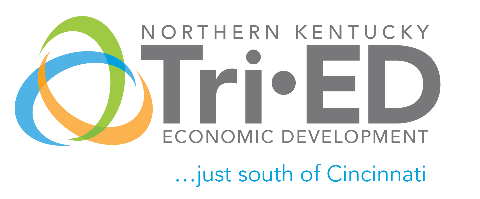 Interim Joint Committee on Natural Resources and EnergyFee-in-Lieu-Of (FILO) ProgramThursday, August 5, 2021
[Speaker Notes: Why am I here?]
HISTORY OF SUCCESS
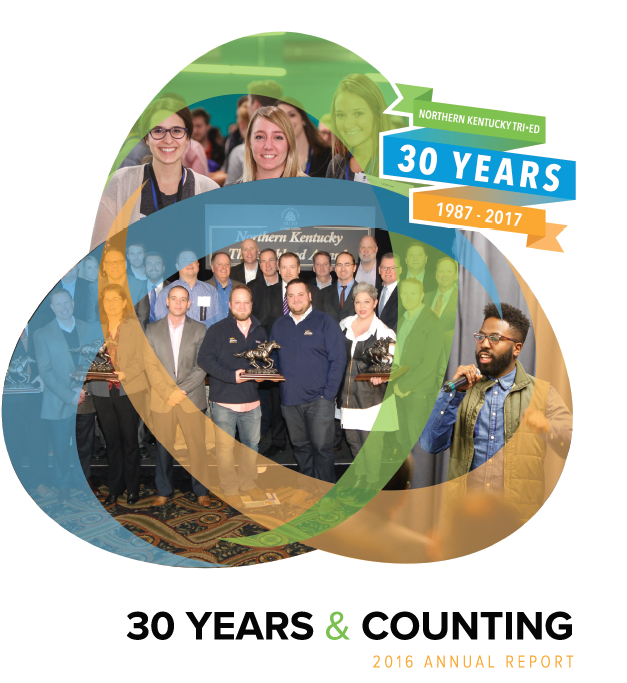 Established in 1987

First Regional Economic Development Entity in Kentucky

Serves Boone, Campbell, and Kenton Counties

717 business projects > 69,000 primary industry jobs >$8.7B capital investment
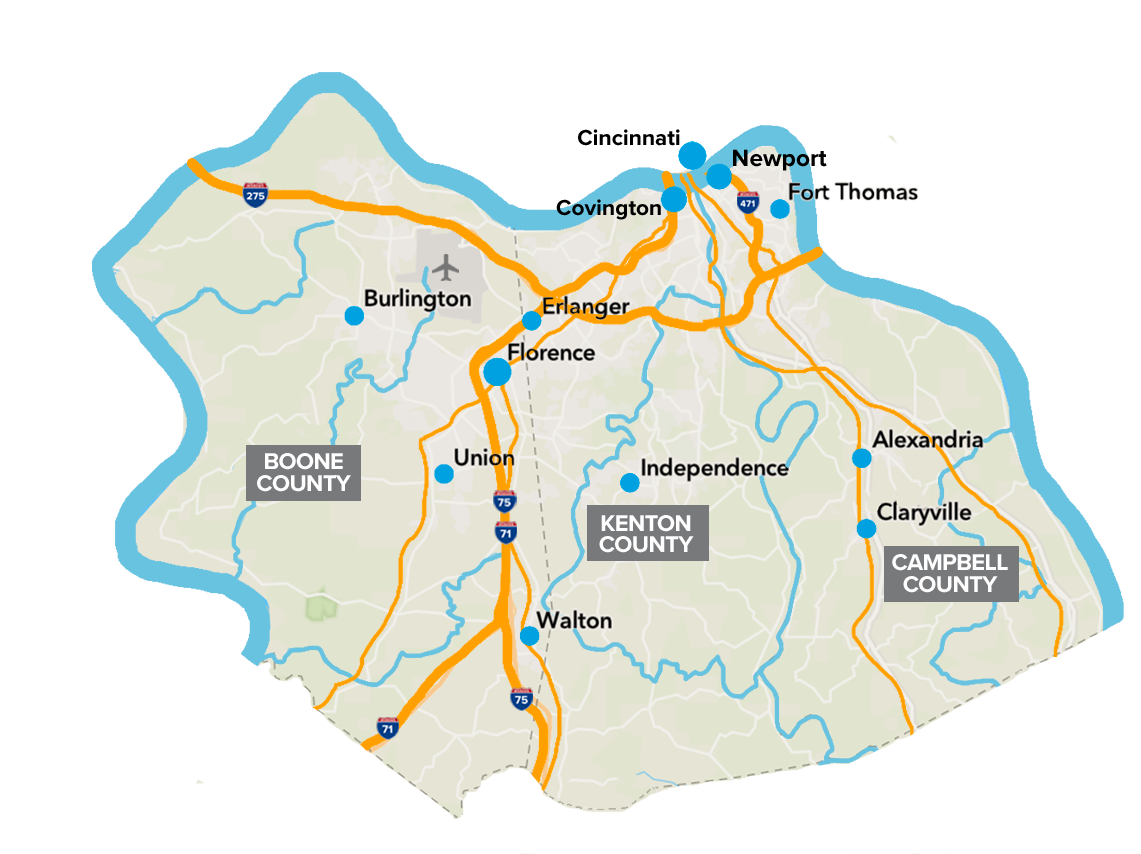 DEVELOPMENT IN NKY IS HOT
$270MM in Capital Investment announced in 2020

$157MM in Commercial/
Industrial Capital Investment (Q1 2021, BIA)
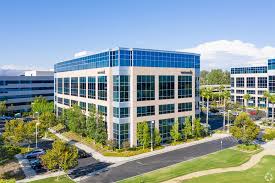 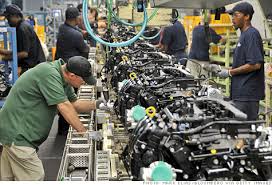 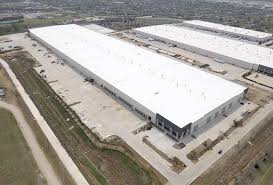 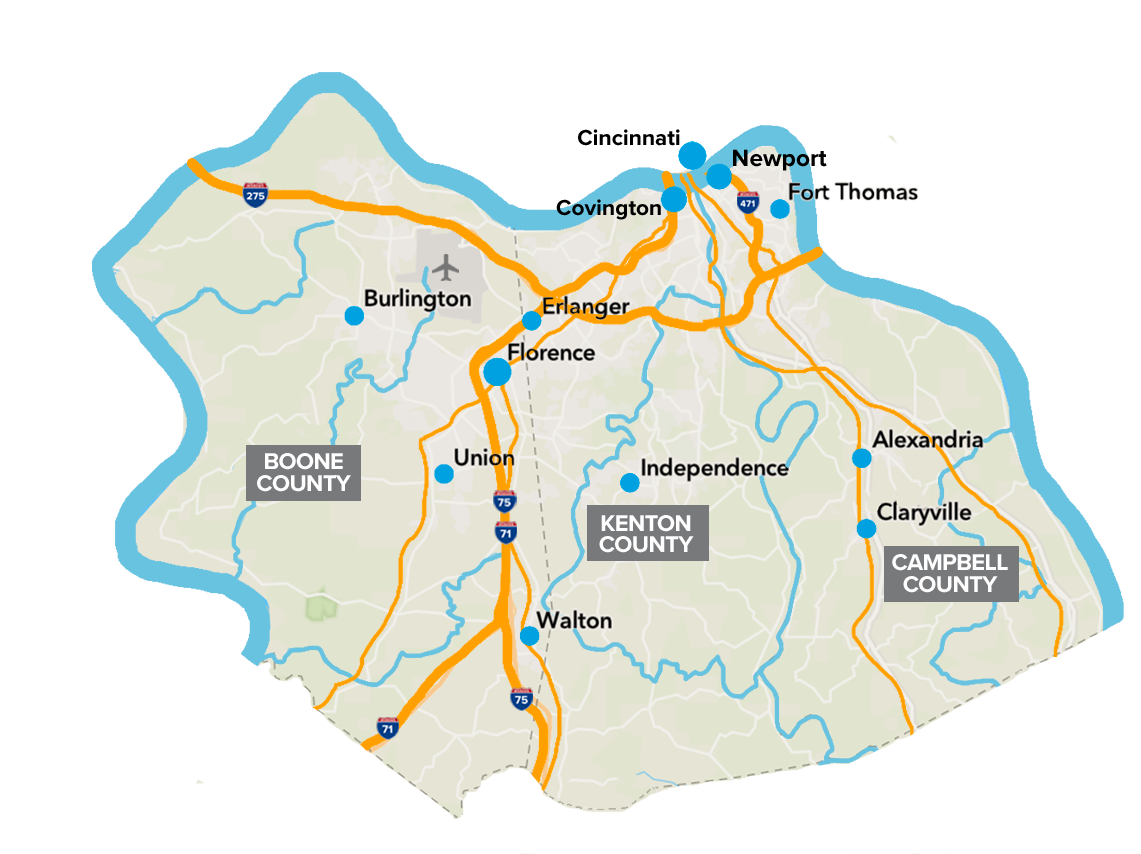 Development growth
Good Land to Grow
Industrial Growth
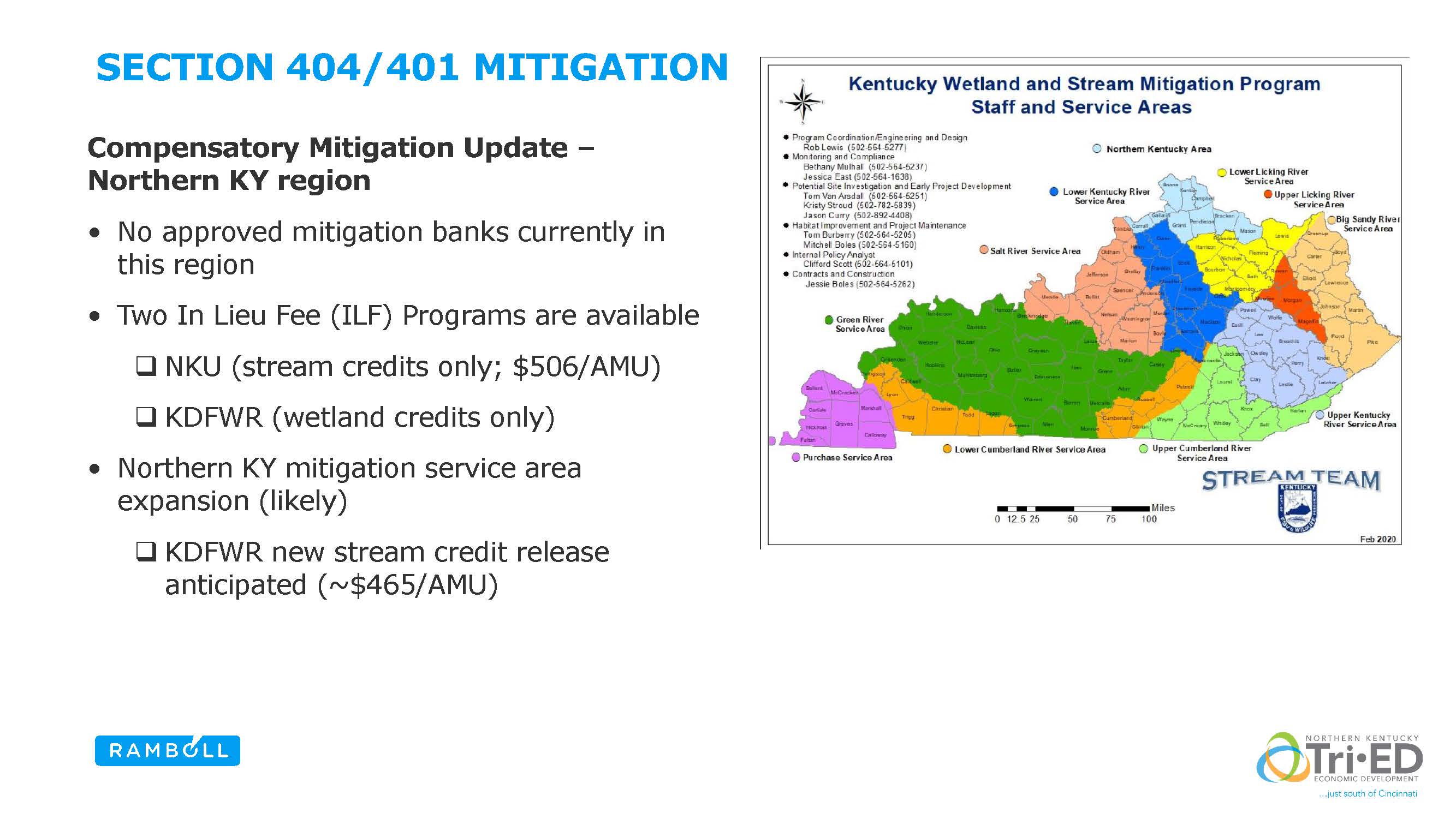 SECTION 404 OF THE CLEAN WATER ACT
SECTION 404 OF THE CLEAN WATER ACT
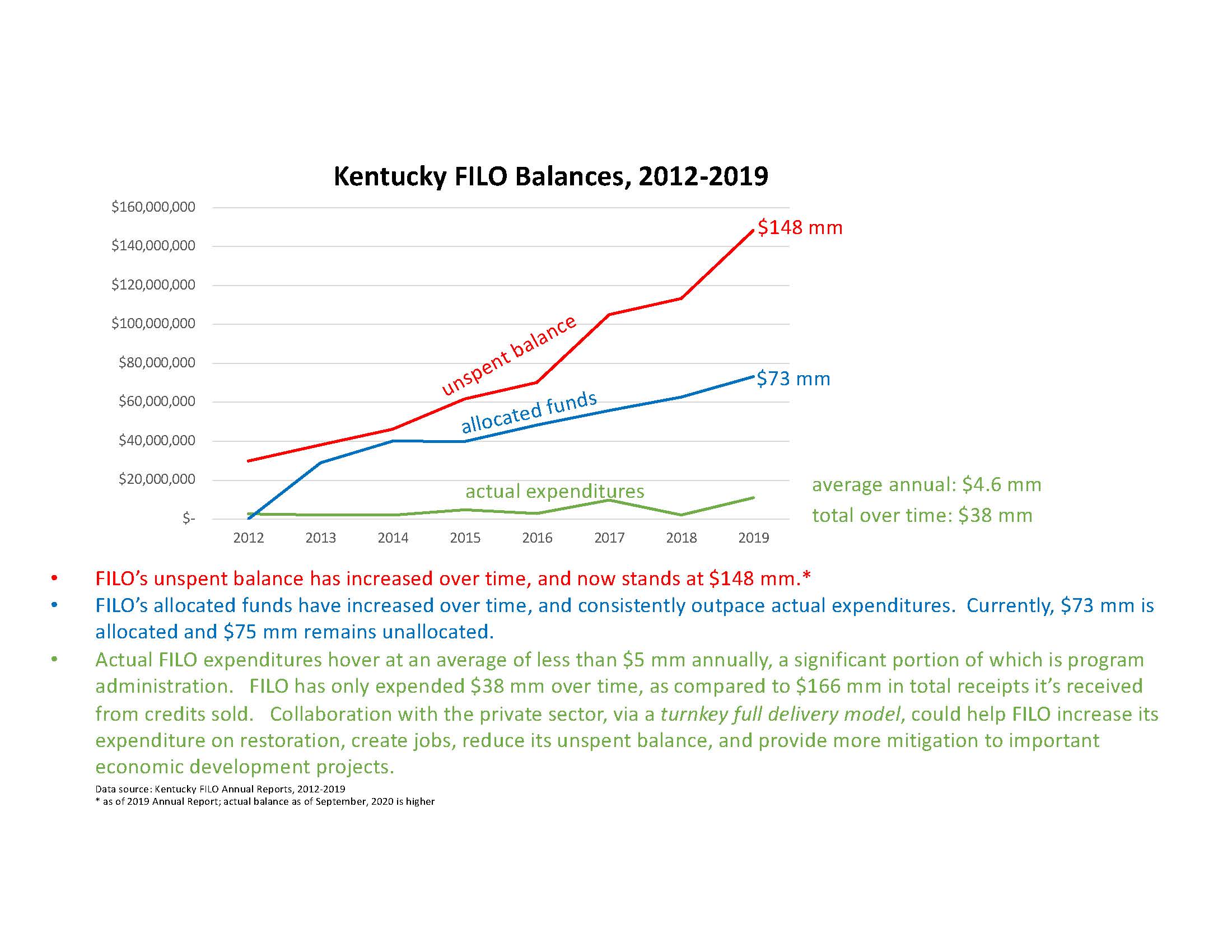 REQUESTS
FILO Needs to Spend $$$
Spend $$$ in same or adjoining watershed
Credits need to be more affordable
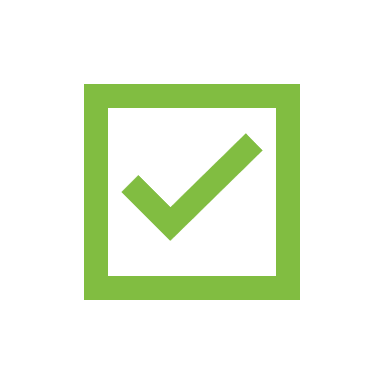 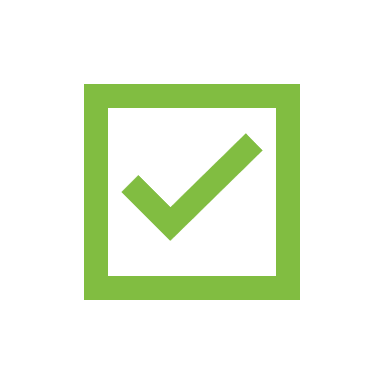 NORTHERN KENTUCKY TRI-EDTRI-COUNTY ECONOMIC DEVELOPMENT CORPORATION8/5/21Lee Crumelac@northernkentuckyusa.comwww.NorthernKentuckyUSA.com